Медова лікарня
Медові  ліки
• Безсоння
1 скл. теплої води на 1 ст. л. меду на ніч. Діє заспокійливо, сон стає міцним.
• Гіпертонічна хвороба 
1 ст. л. меду, 1 ст. л. соку моркви, 1 ст. л. соку червоного буряка, 1 скл. соку хрону (натертий хрін настоюють у воді 36 год.) і сік 1 лимона. Перемішати й вживати по 1 ст. л. двічі на день за годину до вживання їжі. Курс лікування – місяць-півтора
• Грип 
Узяти по 1 ст. л. меду, шипшини, смородини та малини, усе залити окропом (0,5 л). Мед додавати, коли настій охолоне, тому що окріп зруйнує поживні речовини. Вживати тричі на день. А ще лікувати хворого на грип можна сумішшю натертого часнику і меду у співвідношенні 1:1. Вживати на ніч 1 ст. л., запиваючи теплою кип’яченою водою. 
• Коліт 
200 г меду, 50 г пилку, 800 мл води. Мед розчинити у холодній воді й, перемішуючи, додавати пилок. Потім лишити на кілька днів за кімнатної температури. Приймати по 0,5 скл. перед вживанням їжі. Курс лікування – 1–1,5 місяця. 
• Захворювання печінки 
1 кг меду змішати з 1 кг смородини. Пити по 1 ч. л. за 30 хв. до вживання їжі. З лікувально-профілактичною метою (маючи незначні проблеми з печінкою) приймати 0,25 мг маточного молочка і 30–40 г меду вранці. А після обіду – 1 ч. л. перги та 1 ст. л. меду. 
• Стоматит, ангіна 
1 ст. ложка меду (різнотрав’я або травневого), 1 ст. л. ромашки. Залити ромашку на 10–15 хв. окропом, а коли охолоне до 30–40 градусів, – додати меду. Полоскати кілька разів на день ротову порожнину. 
• Бронхіт 
Мед липовий, внутрішній свинячий жир (100 г), масло вершкове несолоне (100 г), сік алое (150 г), какао-порошок (50 г). Розігріти в емальованому посуді жир, масло, мед. Коли все розтане (але не закипить!), посуд із сумішшю зняти і додати сік, какао, перемішати все до однорідної маси. Зберігати в холодильнику, у щільнозакритому скляному посуді. Приймати по 1 ст. л., розчинивши в 1 скл. гарячого молока. Пити з ранку і ввечері за 1 год до вживання їжі. Цю суміш приймати, коли хворієте на бронхіт, що ніяк не піддається лікуванню.
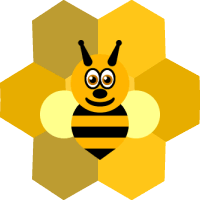 Мед для волосся
Мед використовується для надання об’єму і міцності волоссю.
 Щоб приготувати маску для волосся з меду, необхідно взяти столову ложку меду, розчинити її у 50 г води і додати пару крапель фруктового оцту. Нанести на мокре волосся, потримати 10-15 хвилин і прополоскати теплою водою.
Мед для губ
Мед для губ не менш корисний, ніж для волосся. Знаєте, як зберегти мякими губи взимку? Необхідно на ніч нанести на них мед і  постаратись не облизувати. Перед процедурою можна  промасажувати губи зубною щіткою.
Мед для шкіри обличчя
Живильну маску для обличчя на основі меду приготувати дуже просто. Для цього треба взяти дві столових ложки оливкової олії і стільки ж меду. Нанести на шкіру обличчя на 10 хвилин.
Для пружності шкіри до попередньої маски додати  вівсяної муки і чайну ложку лимонного соку.
Гарний ефект дає маска з молочного сиру і меду. Для її приготування знадобиться пів чайної ложки рослинної олії і по дві чайних ложки сиру і меду. 10 хвилин і ви – красуня.
Мед для тіла
Основна мета медового масажу полягає у глибокому проникненні в  тканини організму компонентів природного продукту. 
За рахунок своїх унікальних властивостей, мед має великий вплив на шкіру.
При виконанні медового масажу ви ретельно очищуєте шкіру, підживляєте її. 
Медове обгортання володіє унікальними властивостями, які позитивно позначаються на розгладженні і відновленні шкірного покриву, що призводить до омолодження і надання пружності шкірі..